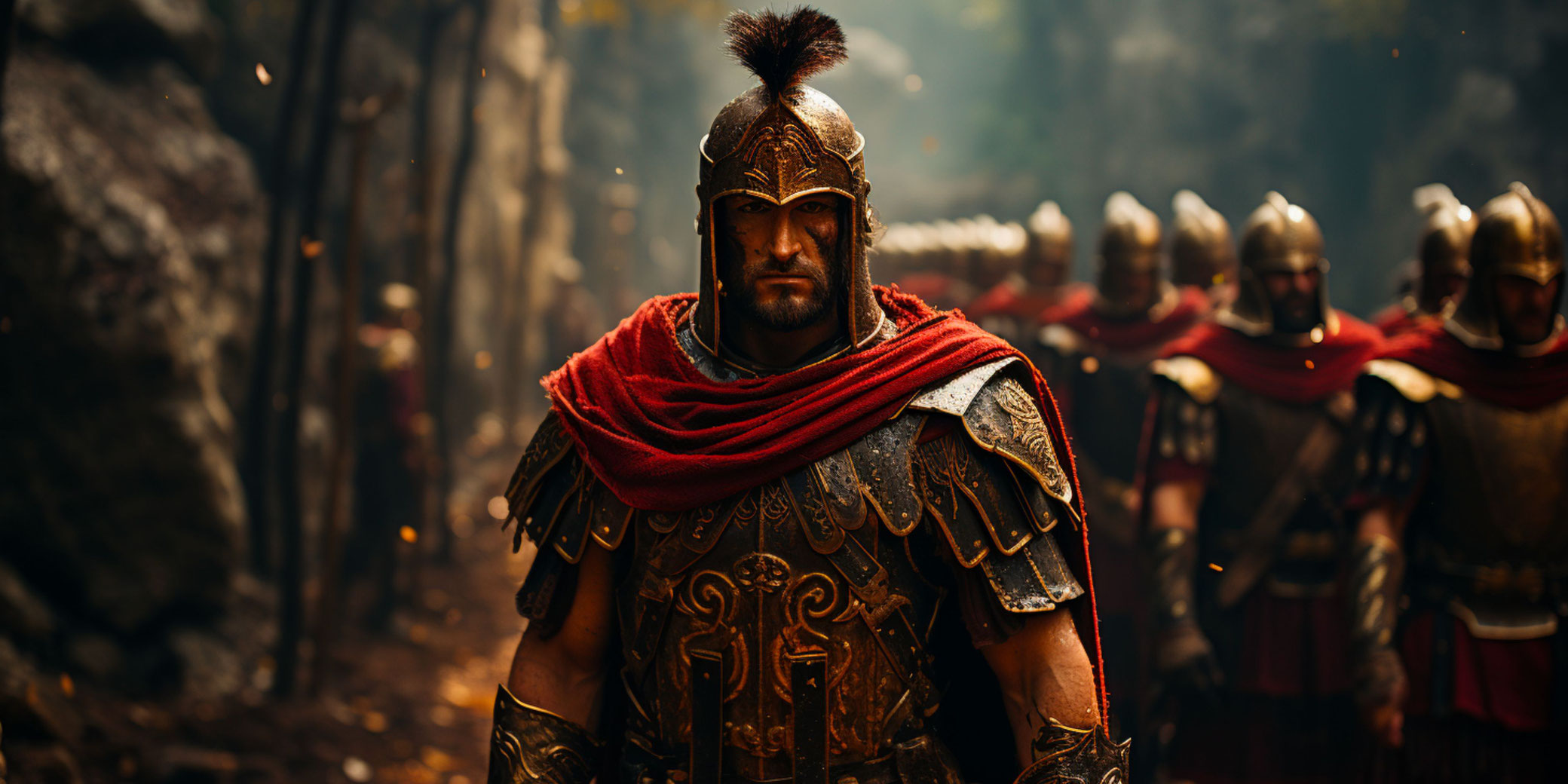 Romans
Good News People
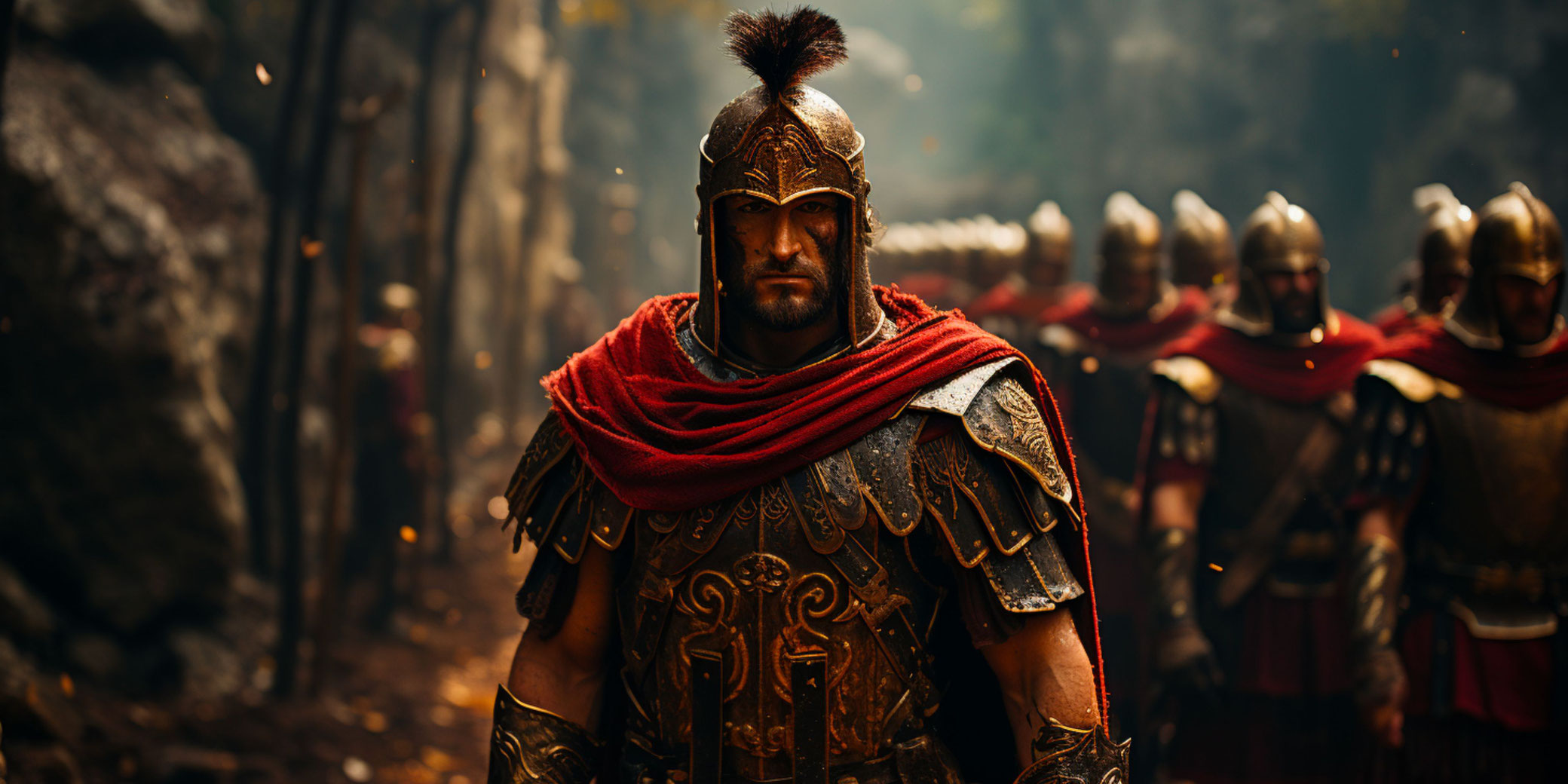 The Good News is ancientand always has been unlocked by faith
Romans 1-3 recap
Romans need Good News
Jews need Good News
Redefining God’s people
Those declared righteous, right with God
Those who have faith in him through Jesus!
But God is working everywhere
Even among the Gentiles
There are those who fulfil the Law
This was shocking
How could Paul sweep aside 2000 years of Jewish God-story?

It sounds like a completely new faith, not Jewish
Romans 4:1-8 This faith by grace is ancient
What then shall we say that Abraham our father has found according to the flesh? For if Abraham was justified by works, he has something to boast about, but not before God. For what does the Scripture say? “Abraham believed God, and it was accounted to him for righteousness.” Now to him who works, the wages are not counted as grace but as debt.
But to him who does not work but believes on Him who justifies the ungodly, his faith is accounted for righteousness, just as David also describes the blessedness of the man to whom God imputes righteousness apart from works:
“Blessed are those whose lawless deeds are forgiven, And whose sins are covered;
Blessed is the man to whom the LORD shall not impute sin.”
Romans 4:1-8 Reframing the Jewish story
Paul reframes the Jewish heroes – Abraham & David
Abraham was justified by faith! (4:1-4)
“And he believed in the LORD, and He accounted it to him for righteousness.” Genesis 15:6
By grace, not because he kept the law
David was justified by faith (4:5-8)
Blessed by grace, forgiven sins (Psalm 32:1-2)
“…he who trusts in the LORD, lovingkindness shall surround him.” Psalm 32:10
“Be glad in the LORD and rejoice, you righteous” Psalm 32:11
Romans 4:9-12 God is the God of all
This blessedness is for the uncircumcised too – the non Jews
Righteousness by faith
Forgiveness of sins
Abram only received circumcision afterwards (Genesis 17:10)
After he was declared righteous
Also after failing in faith miserably – Ishmael (Genesis 16)
And his name changed… (Genesis 17:5)
Abraham became the father of all who have faith (4:11)
Romans 4:13-25 Heirs through the promise
75 – Abraham was promised his descendants would inherit the land (Genesis 12:7)
85 – No descendants, but promised them as the stars (Genesis 15:5)
And declared righteous! (15:6)
86 – Ishmael debacle
99 – Promised descendants who would inherit again (Genesis 17:4-8)
Would Sarah bear children at 90? No wonder he laughed (17:17)
A few months later Sarah laughed too (Genesis 18:12)
100 – Laughter (Isaac) was born (Genesis 21:1-5)
Heirs through the promise!
For the promise that he would be the heir of the world was not to Abraham or to his seed through the law, but through the righteousness of faith. (4:13)
Therefore it is of faith that it might be according to grace, so that the promise might be sure to all the seed (4:16)
The promise tarried till it seemed impossible (4:17-19)
He did not waver at the promise of God through unbelief, but was strengthened in faith, giving glory to God (4:20)
Will we waver? Or are we his seed?
What has he promised us?
Christians?
Abundant life (John 10:10)
Communion (John 14:15-23)
Healing (Luke 10:9), peace (John 16:33), joy (John 15:11)…
Trouble (John 16:33)
Refresh?
You?
So what?
Let’s receive the blessing of faith in Jesus
The forgiveness of sins
Peace with God
Surrounded by lovingkindness
Let’s hold on to God’s promises
Including the general one for abundant life
Recount them
Laugh at them
Believe them